كتاب الطالب ص
نص الفهم القرائي
أنامل أضاءت طريق أصحابها
(لويس برايل) عبقري فرنسي ولد عام 1809م، فقد بصره في سن صغيرة عندما كان يعبث بأدوات حادة في محل والده.
ظهرت عليه ملامح الذكاء الحاد والنبوغ منذ الصغر، واتصف بالمرح والطموح. يرجع له الفضل –بعد الله- في إضاءة طريق المعرفة للمكفوفين.
التحق في سن العاشرة من عمره بمدرسة خاصة بتعليم المكفوفين القراءة والكتابة وكان عدد التلاميذ المكفوفين بها كثيرا. وكان التلاميذ جميعهم يجتهدون في تلقي العلم على الرغم من صعوبة ذلك بالنسبة لهم؛ لأن الحروف التي كانوا يستعملونها ضخمة جدا، وكبيرة الحجم، وثقيلة الوزن أيضا.
حاول (لويس برايل) أن يتعامل مع هذه الحروف، لكنه كان يشعر بصعوبة الكتابة بها. فسأل والده ذات يوم: لماذا لا تكون هناك طريقة يستطيع معها الكفيف أن يخرج طاقته كلها في الكتابة والقراءة، ومتابعة ما يجري من أحداث؟! إن الحروف التي يستعملها المكفوفون تمنعهم من مواصلة التعليم. وبذلك يعاني الكفيف مرتين مرة من عاهة العمى وأخرى من عدم القراءة والكتابة اللتين يساعده إتقانهما على تجاوز هذه العاهة.
وكان مما ذكره (برايل) ذات يوم: «أنا كفيف... ولكن إن لم تتمكن عيناي من اطلاعي على الناس والحوادث والعالم من حولي، فلابد من أن أجد وسيلة غيرها؛ لأتمكن من ذلك».
 
المعجم المساعد:
عبقري: شديد الذكاء.               النبوغ: البراعة والإجادة.
السابقة
التالية
كتاب الطالب ص
وظلت الأسئلة تراود تفكير (برايل) كيف يتساوى الكفيف والبصير في القراءة والكتابة؟ وما الطريقة؟ وكيف تحل المشكلة؟  وأي الأمرين: النجاح والفشل أقرب إلى الإنسان المثابر؟
وما زالت فكرة اختراع طريقة سهلة للقراءة تسيطر على تفكيره حتى سمع عن ضابط فرنسي ابتكر طريقة لكتابة خاصة بينه وبين جنده يستعمل فيها نقطا وعلامات بدل الحروف.
استطاع من خلالها الجنود أن يقرؤوا الرسائل المكتوبة بهذه الكتابة وهم في الخنادق المظلمة دون الحاجة إلى إضاءة حيث كانوا يعتمدون على لمس الحروف لقراءتها؛ لأن الحروف مثقوبة على ورق مقوى.
أجرى (برايل) تجاربه فترة طويلة حتى استطاع -بفضل الله- ثم بقوة إراداته وفطنته وتصميمه وضع رموز سهلة للحروف الأبجدية فتحققت آماله، فألف مجلدا شرح فيه بالتفصيل طريقته المبتكرة في القراءة التي تعتمد على الحروف والرموز الناتئة المميزة بالأنامل.
لقيت طريقته نجاحا باهرا، وعممت في العالم كله، وتمكن العالم العربي محمد الأنسي من تطوير الطريقة في اللغة العربية. عندما حاول التوفيق بين أشكال الحروف المستخدمة في الكتابة العادية وشكلها في الكتابة النافرة.
السابقة
التالية
كتاب الطالب ص
وطبعت بها الكتب والمجلات والصحف على مطابع خاصة استفاد منها كثير من المكفوفين، فكانت بذلك أكبر مساعد لهم على التحصيل والدراسة، فتحول الظلام إلى نور.
وبعد فترة من الزمن ابتكرت ساعات (برايل) المعصمية التي تقرأ بواسطة اللمس، كما استفيد من طريقة (برايل) في طباعة القرآن الكريم في مجمع الملك فهد لطباعة المصحف الكريم؛ خدمة للمكفوفين المتطلعين لقراءة كتاب الله بأنفسهم في مختلف أنحاء العالم.
فسبحان من علم الإنسان ما لم يعلم!
المعجم المساعد:
عاهة: مرض.                               اختراع: ابتداع.
فطنته: ذكائه.                                الأنامل: رؤوس الأصابع.
ابتكر: ابتدع شيئا غير مسبوق إليه.           باهرا: مدهشا.
السابقة
التالية
كتاب الطالب ص
أقرأ
1.أقرأ النص قراءة صامتة، ثم أجيب شفهيا عما يأتي:
من أول من ابتكر طريقة للكتابة تعتمد على اللمس؟
ما اسم العالم العربي الذي طور كتابة (برايل) في اللغة العربية؟
 
2. أقرأ الجمل الآتية، وأنتبه إلى ضبط أحرف الكلمات الملونة.
"فقد (برايل) بصره في سن صغيرة عندما كان يعبث بأدوات حادة".
"ظهرت عليه ملامح الذكاء الحاد والنبوغ منذ الصغر".
"ابتكر طريقة لكتابة خاصة بينه وبين جنده".
 
3. أقرأ العبارة الآتية بطلاقة، مع التعبير عن العزم والتصميم وقوة الإرادة.
"أنا كفيف ... ولكن إن لم تتمكن عيناي من اطلاعي على الناس والحوادث والعالم من حولي؛ فلا بد من أن أجد وسيلة غيرها؛ لأتمكن من ذلك".
السابقة
التالية
كتاب الطالب ص
4. أقرأ العبارة الآتية في سرعة وطلاقة، مع تشكيل أحرف كلماتها بالحركات المناسبة ومراعاة صحة الوقف وسلامة الوصل.
"حاول (لويس برايل) أن يتعامل مع هذه الحروف، لكنه كان يشعر بصعوبة الكتابة بها، فسأل والده ذات يوم: لماذا لا تكون هناك طريقة يستطيع معها الكفيف أن يخرج طاقته كلها في الكتابة والقراءة، ومتابعة ما يجري من أحداث؟! إن الحروف التي يستعملها المكفوفون تمنعهم من مواصلة التعليم. وبذلك يعاني الكفيف مرتين مرة من عاهة العمى وأخرى من عدم القراءة والكتابة اللتين يساعده إتقانهما على تجاوز هذه العاهة".
 
5. أقرأ النص قراءة جهرية سليمة.
السابقة
التالية
كتاب الطالب ص
أنمي لغتي
1. أكمل الجملة الآتية بكلمات تناسب المعنى:
أ. حولت طريقة (برايل) ظلام الكفيف إلى نور وضياء، ويأسه إلى ........................................ و ........................................، وحزنه إلى ........................................ و .........................................
ب. أشرح معنى الكلمة الملونة في كل من الجمل الآتية:
فقد بصره في سن صغيرة .......................................................
أصابني ألم من التهاب السن فذهبت إلى الطبيب لعلاجه .............................................
سن القلم مدببة .........................................................
 
2. أكون كلمات من أسرة كلمة (الضوء) مع الاستفادة مما ورد في النص، وأكتبها في المخطط الآتي:
........................................             ........................................                 استضاء
                                          الضوء
........................................                 مضيئة                  .......................................
أمل
فرح
ورجاء
سرور
سن صغيره = العمر
التهاب السن = قطعة من العظم ثنيت في الفك
سن القلم = رأس القلم
مضاءة
إضاءة
أضاء
استضاء
السابقة
التالية
كتاب الطالب ص
3. أي التعبيرين أدق في المعنى في نظرك؟ ولماذا؟
ظلت الأسئلة تراود تفكير (برايل).
ظل (برايل) يفكر في الأسئلة.
..........................................................................................................................................................................................
..........................................................................................................................................................................................
4. أصنف الكلمات إلى صنفين: كلمات دالة على مصطلحات علمية، وأخرى دالة على أسماء مخترعات:
تقنية – قمر صناعي – مجهر – براءة اختراع – مختبر طبي – صاروخ – تلفاز – غواصة – طاقة شمسية – تجربة معملية – حاسب آلي – المغناطيسية.
 
        مصطلحات علمية                           أسماء مخترعات
1. تقنية                                        1. قمر صناعي                        
2.                                              2. 
3.                                              3.
4.                                              4.
5.                                              5. 
6.                                              6.
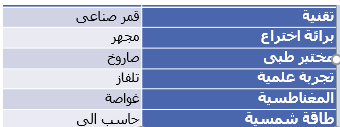 السابقة
التالية
كتاب الطالب ص
أفهم وأجيب
1. تأمل الصورتين المصاحبتين للنص، ثم أجيب عن الأسئلة الآتية:
 
ماذا يفعل الرجل الكفيف في الصورة؟


هل تستطيع تمييز الرموز على صفحة الكتاب؟ ولماذا؟


ما فائدة الساعة التي تراها في الصورة؟


ما الفرق بين ساعة يدك والساعة التي تظهر في الصورة؟
يقرأ بطريقة برايل
لا لأنها عبارة عن رموز .
تبين الوقت للمكفوفين .
الساعة في الصورة تقرأ بواسطة اللمس أما ساعة يدى رقمية
السابقة
التالية
كتاب الطالب ص
ب. من فوائد اختراع (برايل):
طباعة كتب ومجلات وصحف خاصة بالمكفوفين.
......................................................................................................
...................................................................................................
طباعة القران الكريم للمكفوفين .
ظهور ساعات برايل المعصمية المعتمدة على اللمس
. أعلل شفهيا ما يأتي:
صعوبة تعلم العميان قبل اختراع طريقة (برايل).
تمكن الجنود الفرنسيون من قراءة الرسائل في الخنادق المظلمة.
اهتمام مجمع الملك فهد لطباعة المصحف الكريم بطباعة المصحف وفق خط (برايل).
5. أتبادل الرأي مع من بجواري في اقتراح أكثر من عنوان للنص، ونكتب العناوين المقترحة في المكان المخصص:




6. "أحدث اختراع (برايل) تغييرا كبيرا في حياة المكفوفين":
أتشاور مع من بجواري في صياغة جملة مفيدة تعبر عن حقيقة، وجملة مفيدة أخرى تعبر عن رأي حول العبارة السابقة، وأكتب كلا من الحقيقة والرأي في المكان المخصص، بالاستفادة من قراءتي للنص.
. برايل العبقرى.2. عندما تقرأ الاصابع .3. الإرادة طريق النجاح . 4. برايل وخدمة المكفوفين
الحقيقة : اختراع برايل طريقة سهلة للقراءة للمكفوفين .
الرأي : استفاد الناس من طريقة برايل .
السابقة
التالية
كتاب الطالب ص
أحلل
1. بعد قراءتي وفهمي للنص أنصح كل من:
من يشعر باليأس والأسى لفقدان بصره.
النصيحة:
يجزع عند حلول مصيبة به.
النصيحة:
 
2. كيف يتصرف الكفيف إذا احتاج إلى:
مراجعة سورة من سور القرآن الكريم، ولم يكن لديه المصحف المكتوب بخط (برايل)؟


معرفة حوادث العالم اليومية؟


الاستزادة من معلومات في المجال الطبي أو العلمي أو الديني؟
النصيحة : يجب ان تكون ذا إرادة قوية وتحدى للإعاقة .
النصيحة  : يجب ان تتحلى بالصبر عند حدوث المصائب .
- يراجع الكفيف السورة عن طريق الاستماع الى الاشرطة التسجيلية او الاستعانة بأحد افراد الاسرة لمتاعبه قراءتها من خلال المصحف.
عن طريق متابعة نشرة الاخبار
يستمع الى الندوات الطبية والعلمية والبرامج الدينية في وسائل الاعلام
السابقة
التالية
كتاب الطالب ص
أحاكي الأسلوب اللغوي:
                           التوكيد: بـ (كل وجميع).
1. أصوغ عبارات على غرار النموذج المعطى، مع ضبط أسلوب التوكيد:
         التوكيد بـ (كل)                              التوكيد بـ (جميع)
يتصف المخترعون كلهم بقوة الإرادة.             يتصف المخترعون جميعهم بقوة الإرادة.
تمتاز المخترعات المنزلية ..........................                   تمتاز المخترعات المنزلية ..........................                    
بسهولة الاستخدام.                                   بسهولة الاستخدام.
أشجار الحديقة .......................... مثمرة.               أشجار الحديقة .......................... مثمرة.
..............................................................................           ..............................................................................   
 
2. أضع في الفراغ مما يأتي الكلمة المناسبة: (كلها – جميعها):
حفظت السورة ......................................................................
غسلت الفواكه ..................................................................... قبل إعداد مائدة الطعام..
كلها
جميعها
جميعها
كلها
كلها
جميعها
السابقة
التالية
كتاب الطالب ص
3. أستخدم أسلوب التوكيد بـ (كل أو جميع)، للتعبير عن:
كراهية الأخلاق السيئة عند الناس. 
............................................................................................. .
براعة المهندسين في تصميم المبنى.
............................................................................................. .
جمال اللوحات الفنية في المعرض.
............................................................................................. .
 
                           التوكيد:
لفظ يقصد به تثبيت المعنى في نفس السامع.
لابد أن يتصل بضمير.
التوكيد بـ (كل وجميع) يفيد الإحاطة والشمول.
أكره الأخلاق السيئة كلها.
- برع المهندسون جميعهم في تصميم المبني.
أعجبني جمال اللوحات الفنية كلها.
السابقة
التالية
كتاب الطالب ص
أكتب
أعيد كتابة الفقرة الثانية من النص في دفتري، وأراعي أن تكون الكتابة بخط جميل.
 
أغني ملف تعلمي
أبحث عن واحد مما يأتي، وأضمنه ملف تعلمي:
معلومات مبسطة عن جمعية أصدقاء الكفيف.
عباقرة فقدوا نعمة البصر وكانوا مبدعين في مجال أعمالهم.
ما أراه من آثار التقنية النافعة في الأماكن الآتية:
المنزل – المدرسة – الطريق – المستشفى.
 
     نشاط أسري
بمساندة أسرتي، أبتكر طريقة؛ لترشيد استهلاك المياه، وتقليل هدرها.
أتصفح معكم أسرتي العزيزة بعضا من القصص الملهمة في ترشيد استهلاك المياه.
السابقة
التالية
كتاب الطالب ص
الإستراتيجية القرائية:
خطوات القراءة المتعمقة: بمشاركة مجموعتي نكمل نظام الخطوات الخمس للقراءة المتعمقة:
1. أقرأ النص الواحد في ........................................  خطوات:
أستطلع 
أقرأ الفقرات؛ لتحديد ........................................................ لكل منها.
أدونها في الهامش.
أسأل
أحول الأفكار الرئيسة للنص إلى سؤال أو أكثر.
أكتب السؤال على الهامش، أو على ورقة خارجية.
 
أقرأ
أقرأ النص بتركيز وانتباه، للبحث عن ........................................ لأسئلتي التي طرحتها.
........................................................................ أسئلتي بناء على نتائج القراءة.
السابقة
التالية
كتاب الطالب ص
أستذكر
أغلق الكتاب، ثم أجيب من ..................................................... عن أسئلتي بعد تنقيحها.
 
أراجع
أراجع إجابتي، وأقارنها ......................................................؛ لأتأكد أنها صحيحة وافية.
السابقة
التالية